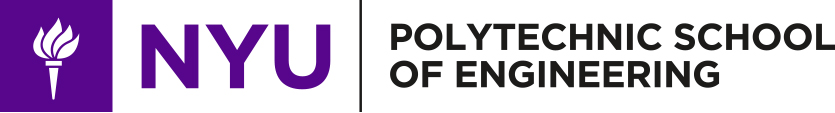 Milestone Presentation Format
EG1003: Introduction to Engineering and Design
[Speaker Notes: L.Mexhitaj 2009]
Background
We have a template for lab presentations

These are guidelines for the milestone presentation
… and the template is
Title Page
Group Members with Company Titles
Company Name
Date
Project/Product Name
EG Section

Be Creative!!!
Agenda
Project Objective
Background Information
Technical Design Description
Cost Estimate
Project Schedule
Project Objective
A quick description of your project

Should include overall approach
For bomb robots, what route

Any extra credit points that you’re going to try to achieve
Background Information
Quick description of what the mission is
Can be paraphrased from the project description we gave you
	Example:
The US Department of Homeland Security is soliciting designs for bomb disarming robots
Technical Design Description
One slide describing how your project works
For Milestone 1: A sketch, if appropriate (refer to your SLDP Write Up)
For Milestone 2: Sketch, plus a picture
For Milestone 3: One slide describing design changes since the last milestone and why they were made
Cost Estimate
The cost table should look professional
Entire cost should be on one slide
For a long list, just list the major items separately (e.g., NXT block, motors)
Small items can be grouped as “Misc Parts” and the cost of the group shown
Overall cost should be in bottom right corner
Estimated Cost
For Milestone 2: Any changes in cost should be noted and explained
Project Schedule
Should be a “copy picture” from Microsoft Project
Should show task table (left side), plus Gantt Chart (right side)
All tasks should show task descriptions
All tasks should show responsible person
Include progress line on Gantt Chart
Project Schedule
For all milestones: Any tasks running late should be explained

For later milestones: Any schedule changes made since the preceding milestone should be explained
Summary
An overall assessment of where you stand
“We’re on schedule”
“We’re running late, but can catch up”
“We’re dead”
An assessment on how you’re doing on cost
A list of activities to be done for next milestone